Творческий проект по Лего-конструированию «Космические фантазии»
Авторы: Субботин Марк, Корчагин Борис, 
                  Волкова Ольга, Шорников Иван,
                  Кривенок Арсений, Кривенок Милана
Возраст: 6 лет
МОБУ «СОШ «Агалатовский ЦО» 
дошкольное отделение

Руководители: Демкович О.Н., Сегреева Г.Г.
Лего-конструирование – одно из самых современных направлений развития детей. Игры с Лего выступают способом исследования и ориентации ребёнка в реальном мире, пространстве и времени. Конструктор Лего развивает детское творчество, поощряет к созданию разных вещей из стандартных наборов элементов - настолько разных, насколько далеко может зайти детское воображение.
Лего-модель «Космические объекты» 
сконструирована детьми самостоятельно на основе 
задуманного ими образа, без использования 
готовых схем
Цель: развитие детского технического      
             творчества
Задачи:
Развивать конструкторские способности детей, навыки конструирования по замыслу в рамках заданной темы;
Развивать мелкую моторику рук, зрительно-двигательную координацию, чувство композиции;
Создать условия для свободного экспериментирования с наборами конструкторов «Лего»;
Развивать умение анализировать условия функционирования будущей конструкции;
Формировать умение работать в команде, развивать социально-коммуникативные навыки;
Развивать воображение, фантазию, мышление.
Этапы:
1. Предварительный
рассматривание иллюстраций с изображением космических 
      объектов и техники
рассматривание схем сборки ЛЕГО-моделей космических кораблей
обдумывание образа собственной модели
подготовка конструктора ЛЕГО
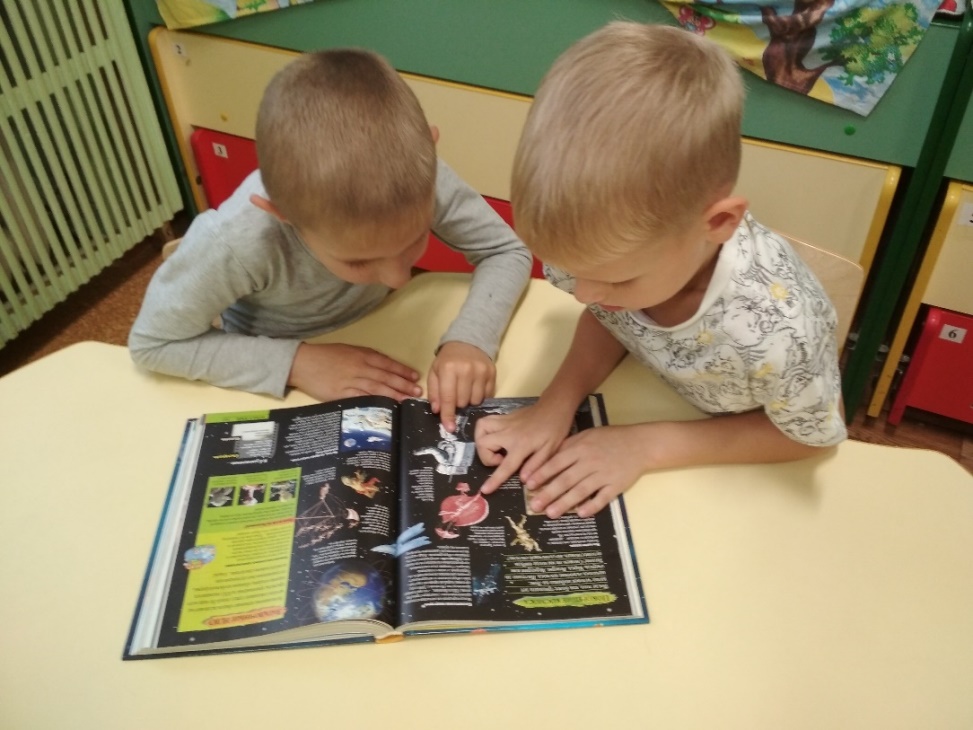 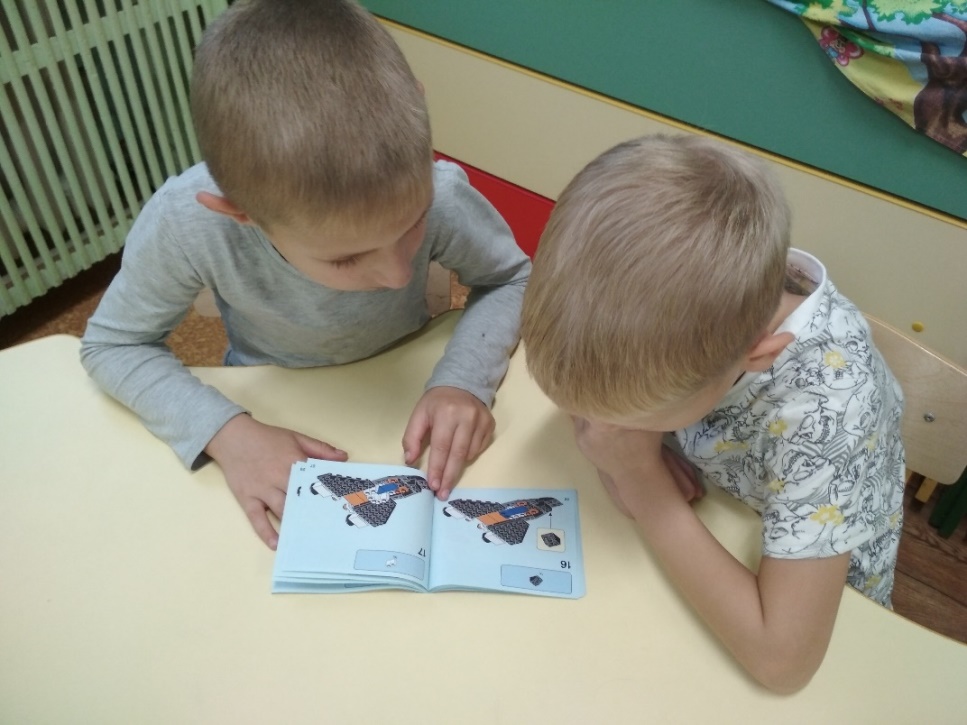 Этапы:
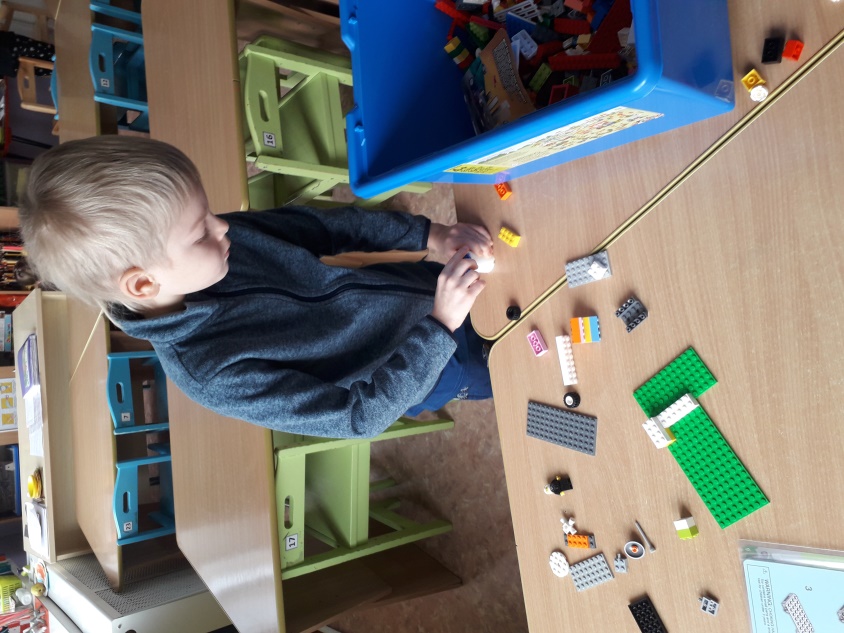 1. Основной
сборка модели
обдумывание названия готовой модели
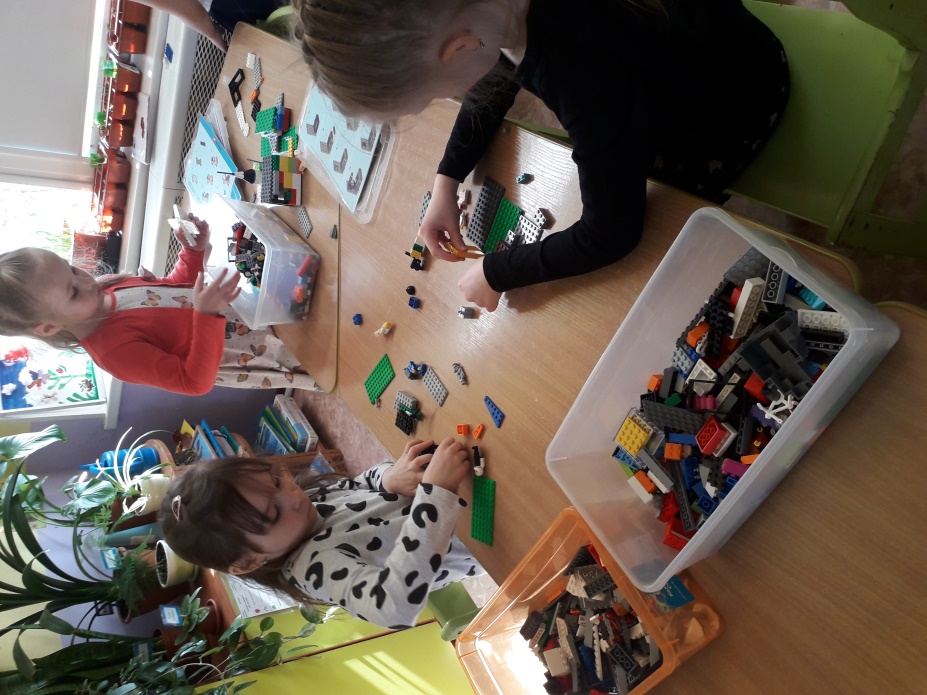 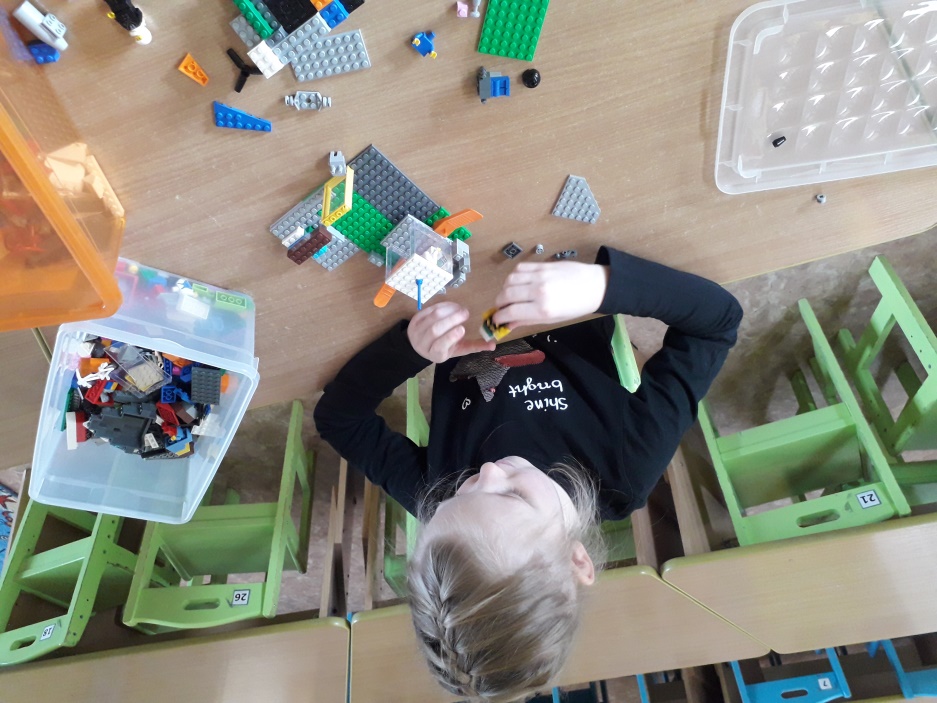 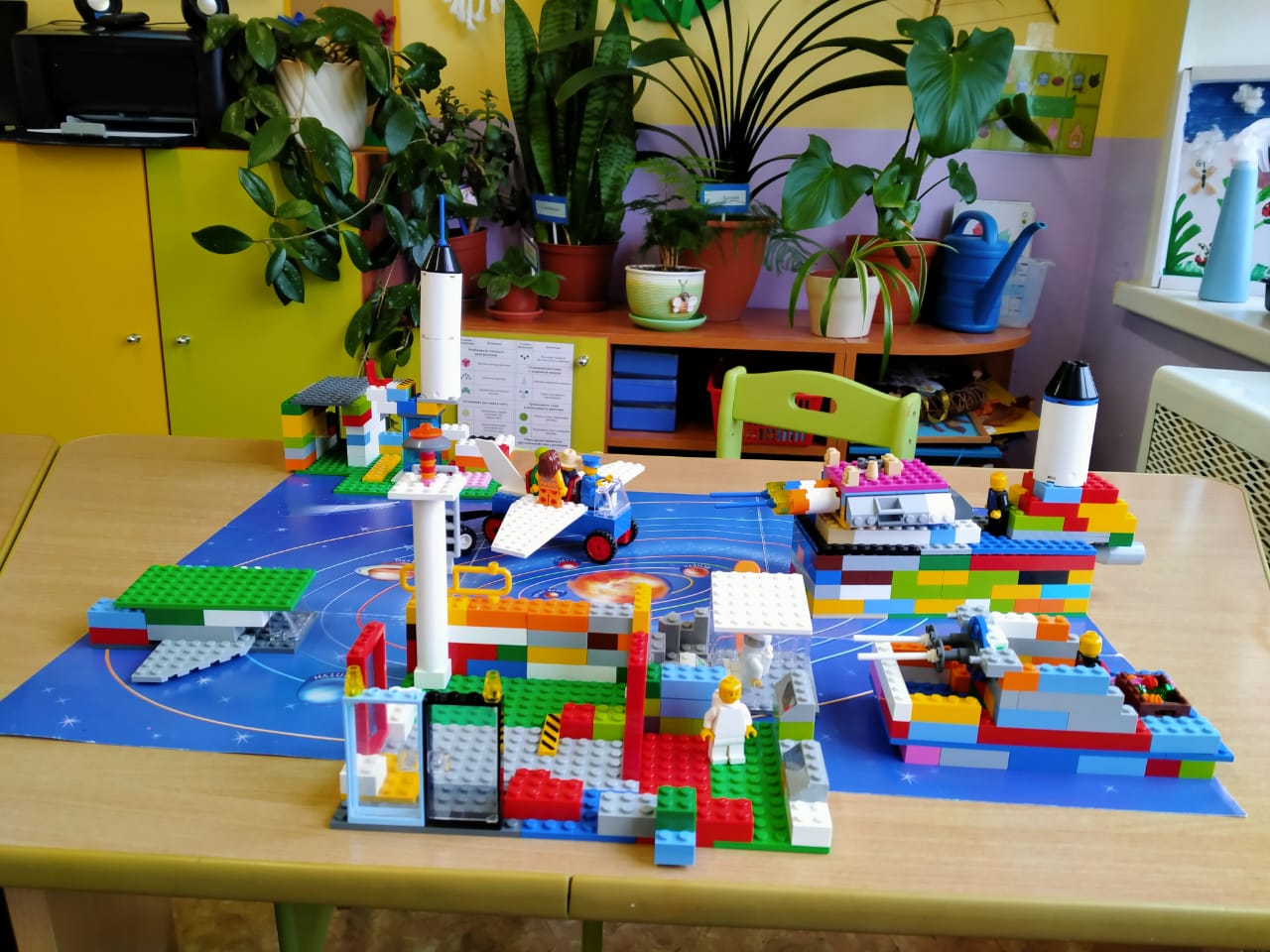 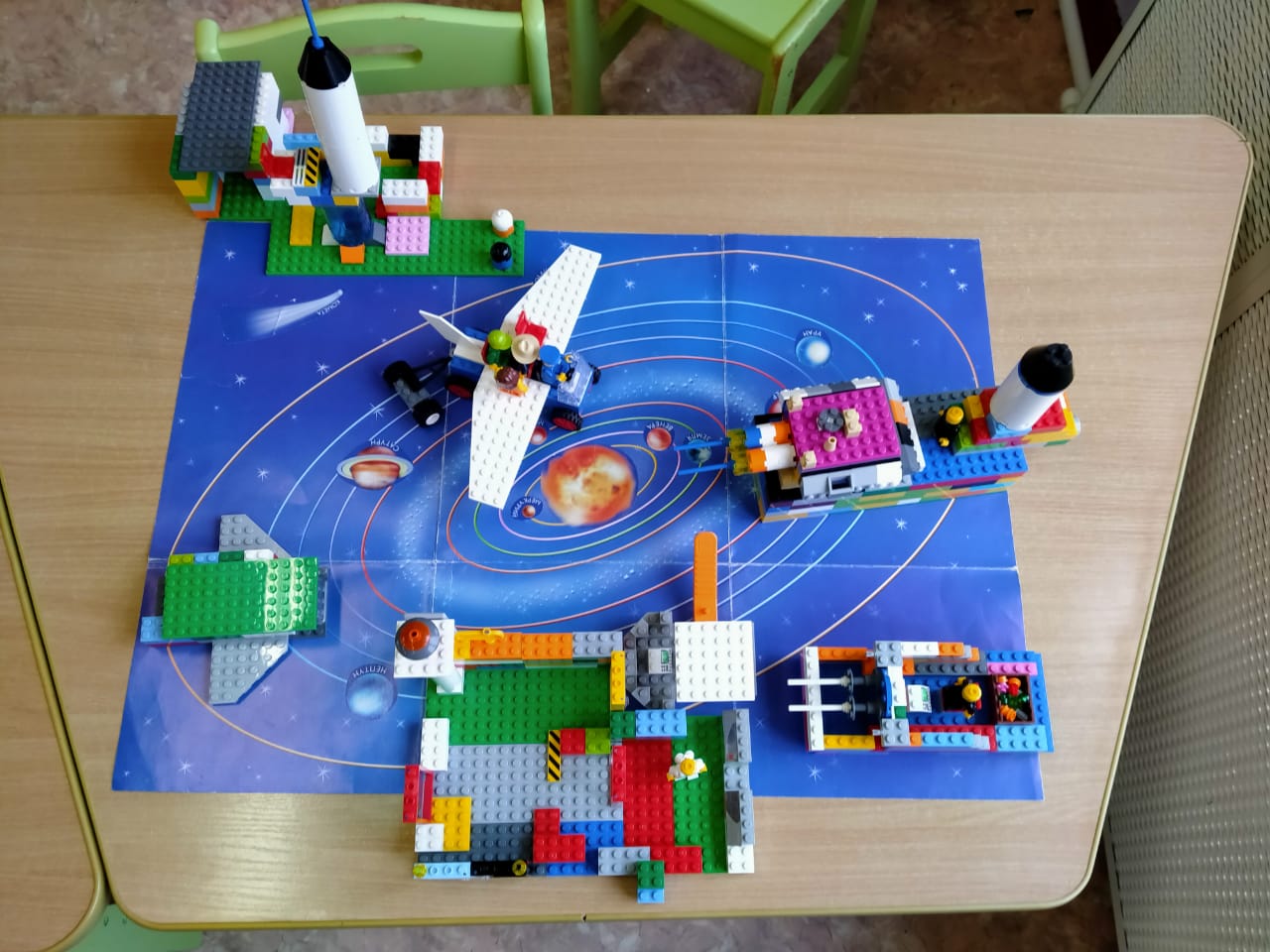 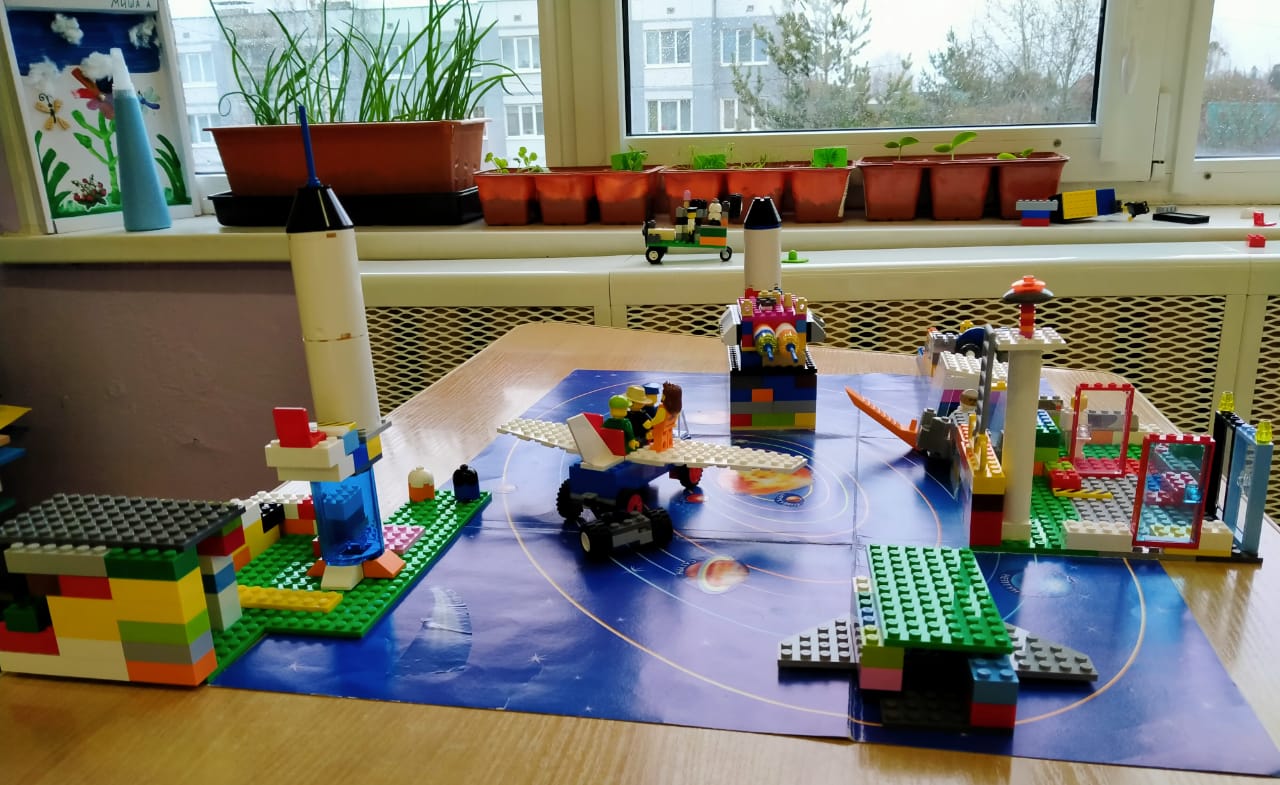 Этапы:
3. Заключительный
презентация моделей космических кораблей перед детьми
игра с использованием готовой модели  «Космическое путешествие»
Вывод:
Работа над проектом способствовала:
повышению у детей интереса к ЛЕГО-конструированию
развитию желания творить, изобретать
развитию фантазии, конструктивного воображения
развитию дружеских взаимоотношений в группе , чувства уважения к своему и чужому труду

Обеспечение проекта:
Энциклопедия «Космос»
Иллюстрации на тему «Космические просторы»
Схемы сборки ЛЕГО-моделей космических кораблей
Наборы конструкторов ЛЕГО